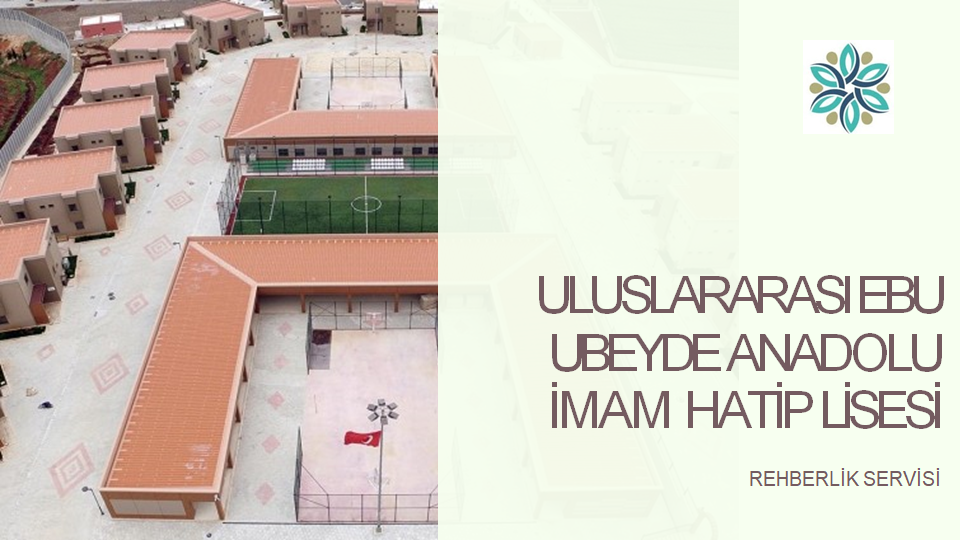 AİLE İÇİ İLETİŞİM SEMİNERİ
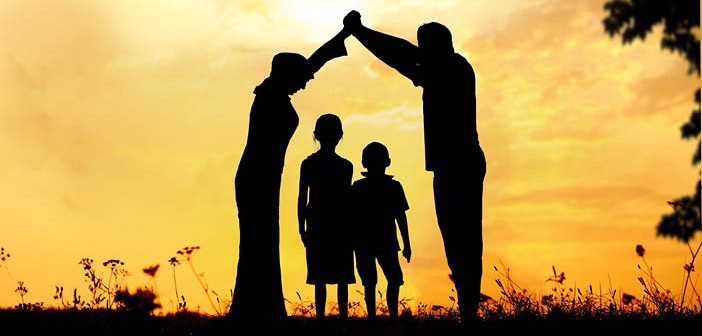 Esra YILMAZ
Okul Psikolojik Danışmanı
İLETİŞİM
İletişim, dil kullanarak ya da  kullanmaksızın insanlar
arasındaki duygu, düşünce ve  yaşantıların ifade edilme  yöntemidir.
İLETİŞİM ENGELLERİ
EMRETME, YÖNETME

UYARMA, TEHDİT ETME (GÖZDAĞI VERME) 

3.AHLAK DERSİ VERME

NUTUK ÇEKME, ÖĞRETME

YARGILAMA, ELEŞTİRME, SUÇLAMA

AD TAKMA, ALAY ETME

YORUMLAMA, ANALİZ ETME
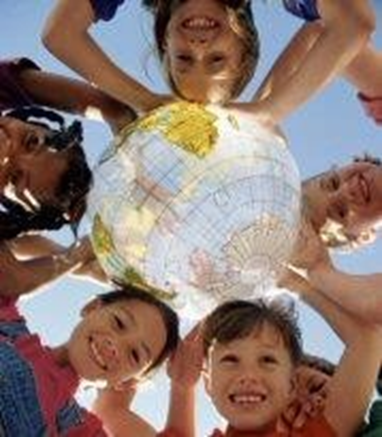 İletişim Engellerinin Çocuk Üzerindeki  Olumsuz Etkileri
Korku, kaygı ya da direnç  oluşturabilir.
İsyankâr davranışlara yol açabilir.  3- Anne babaya karşı düşmanca  duygular beslemesine yol açabilir.
4- Çocukta anlaşılamama duygusu  oluşabilir.
5- Kendisini savunmasına yol açabilir.  6- Çocukta kendi sorunlarını çözmede
yetersiz olduğu düşüncesine yol açabilir.  7- Bağımlılık yaratabilir.
8- Kendisine güvenilmediğini düşünebilir.
ANNE BABA- ÇOCUK İLETİŞİMİNİ  KOLAYLAŞTIRAN ETMENLER
Kabul
Empati
Etkin Dinlemek
Sen	Dili – Ben	Dili
Kabul; Çocuğu olduğu gibi kabul  etmek gerekir.
EMPATİ
	Bir kişinin kendisini karşısındaki kişinin  yerine koyarak olaylara onun bakış  açısıyla bakması, o kişinin duygularını ve  düşüncelerini doğru olarak anlaması ,  hissetmesi ve bu durumu ona iletmesi  sürecidir.
 ALTIN KURAL
“Kendine yapılmasını
istemediğin şeyi başkasına  yapma”
16
SEN DİLİ İLETİLERİ
Sen	iletilerini kullanmak, iletişimi engeller.  “Yapma şunu.”
“Neden böyle yapmıyorsun?”  “Bunu yapmamalısın.”
“Kötüsün”
“Çocuk gibi davranıyorsun.”  “Daha çok çalışmalısın.”
Sen dili, çocuğun olumsuz  davranışlarını değiştirmesinde
etkili olmaz.
“ Sen ne biçim çocuksun..”
Sen İletileri Alan Genç:
*Davranışını değiştirmeye karşı direnir.
*“Bana yardım edecek bir yol bulacaklarına  inanmıyorum.”diye düşünür.

*Sevilmediğini düşünür.

*”Sen de kötüsün.”	“Sen de dır dır  ediyorsun.” gibi tepkiler verir.
*Ben dili nasıl kullanılır;
İstenmeyen davranış nedir(eve geç
gelme)
Size nasıl bir etkisi vardır(merak  etme)
Size nasıl
hissettiriyor(korku,endişe)

Eve çok geç geldin kızım  merak ettim ve başına bir
  şey gelir diye endişelendim
Ben dili örnekleri
Karşınızdakini suçlamak yerine, duygularınızı
 anlatın:
“Nerede kaldın? Saatin kaç olduğunun
farkında mısın?”  YERİNE
“Nerede kaldın seni çok merak ettim.”
Cezalandıracağınıza o davranışı benimseyin ve ona yol gösterin:
“Bir kez daha geç kalırsan, asla arkadaşlarına
gidemezsin!...”
YERİNE
 	“Bir kez daha geç kalırsan telefon edip haber
verebilirsin.”
Suçlayacağınıza o davranışı tanımlayın:
“Sivri zekalı ,tembel!”  YERİNE
“Derslerine çalışmadığın zaman endişeleniyoru
ve üzülüyorum.”

Tehdit edeceğinize duygularınızı açıklayın:  “Bıktım artık, seni geberteceğim!”
YERİNE
“Böyle yapınca çok sinirleniyorum.”
Etkin dinleme
Etkin dinleme nasıl olur:
Karşıdakinin duygularını ve düşüncelerini ona  yansıtıp anlaşıldığını hissettirerek
Baş sallayıp,hı hı,devam et şeklinde  onaylayarak
Konuyla ilgili sorular sorarak
Etkin Dinlemek;

Çocuğunuzla konuşurken beden  duruşu olarak aynı seviyede	olun,
Onu dinlerken göz kontağı kurun
Başka şeylerle ilgilenmeyin, (gazete  okumak, tv izlemek gibi)
Dokunmak (elini tutun, omzuna  dokunun, başını okşayın) çocuğun  sorunu olduğu zaman kendisini
güven içinde hissetmesini sağlar.

Çocuğumuzun söylediklerini  dinlerken, kendi kelimelerimizle  özetleyip kısaca tekrar edin;

Onun duygularını dile getirin;
Örnek diyalog
14 yaşındaki Ezgi annesiyle konuşuyor.

“ Anne ne yaparsam yapayım, tarihi  anlamıyorum. Zaten hiçbir şeyi  beceremiyorum.....”

İşte annenin verdiği yanıtlardan bazıları :
Tepkiler ve İletişim Engelleri
*Olur mu öyle şey,hadi biraz daha gayret et  bakalım................
(EMİR VERME, YÖNLENDİRME)

“Sen bilirsin çalışmazsan öğretmenlerinden not  bekleme...............
(UYARMA, GÖZDAĞI VERME)
*Bu kadar imkana sahipsin hala
çalışmıyorsun...........................
(NUTUK ÇEKME ÖĞRETME)

*Sen zaten hep böyle yapıyorsun kendini  acındırma.......................
(YARGILAMA, ELEŞTİRME)

*Kızım ben mi oturup çalışacağım senin  yerine...................................
(ALAY ETME)
DOĞRU	İLETİŞİM	ŞEKLİ
Anne : Tarih dersinden başarısız olduğun için  beceriksiz olduğunu düşünüyorsun
Ezgi : Evet son sınavdan çok düşük bir not  aldım
Anne : Peki bu durumu düzeltmek için ne  yapabilirsin ?
Ezgi : Daha verimli ve planlı çalışmayı  öğrenebilirim belki.
Anne : Kendi başarın için çözüm üretmen çok
 	hoşuma gitti.
ÇOCUKLA ETKİLİ İLETİŞİM
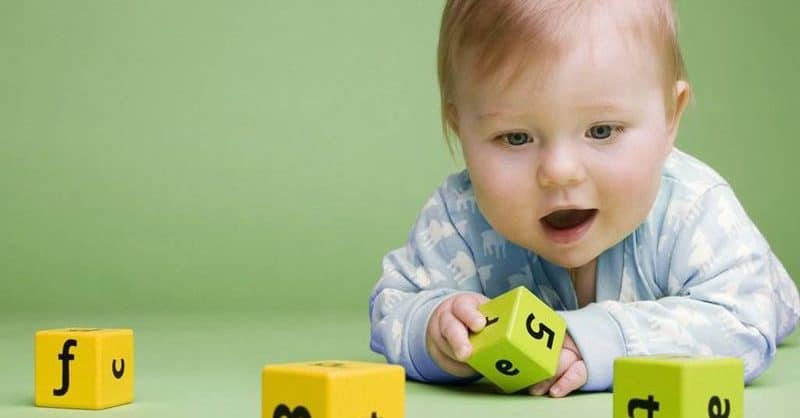 ÇOCUK YETİŞTİRİRKEN NASIL BİR
YÖNTEM KULLANMALIYIZ?
BİR ÇOCUĞU HAKKIYLA YETİŞTİRMEK VE HAYATA  HAZIRLAMAK BAŞLI BAŞINA BİR İŞTİR. 



ANNE-BABA OLMAK  UZUN BİR YOLCULUKTUR. YOL BOYUNCA ANNE VE BABAYI  DOĞRUSUNUN NASIL YAPILACAĞI BİLİNEN BİNLERCE
ÖDEV BEKLEMEKTEDİR.
PEKİ NE  YAPMALIYIZ
Çocuklarınızı Dinleyin
Sorunlarını Kendi Kendine Çözmesi  Konusunda Teşvik Edin
Hata Yapma Hakkı Olduğunu Kabul  Edin
Her Konuda Hayır Demeyi Alışkanlık  Haline Getirmeyin
Duygularını Dinlemesini, Tanımasını  Öğretin
Pozitif Disiplini Kullanın
Olumlu Davranışlarını Görün
Kurallarınızda ve ilişkilerinizde  devamlılık gösterin.
Yaşamını planlayın
Birlikte olduğunuz zamanı kaliteli  hale getirin
Sorumluluk verin
Ahlaki kuralları öğretin
İlgi ve sevgi göstermekten  kaçınmayın
Güven verin
Meraklı olmasını teşvik edin
Çocuğunuzun esiri olmayın
Kendinize değer verin
ÇOCUKLAR NE  İSTER?
1- Sevgi ister2- Eşitlik ister3- Cevap ister4- Kabul görmek ister5- Anlayış ister6- Önemsenmek ister7- Destek ister8- Tutarlılık ister
Bir elmanın yüreğinde  gizlenen tohum, görülmez  bir elma bahçesidir.
Ama bu tohum bir kayaya
rast gelirse ondan hiçbir şey
çıkmaz.
HALİL CİBRAN
OKUMANIZI TAVSİYE EDERİM…